Defining Multiracial:It’s Complicated
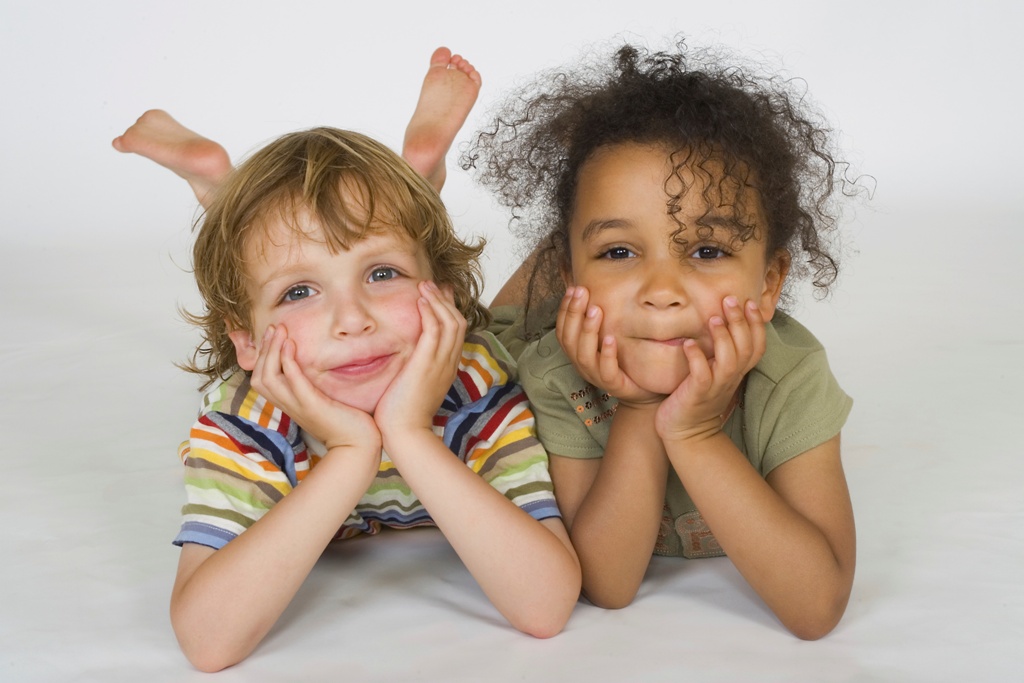 Sociology
Chapter 14:  Race and Ethnicity

Society:  The Basics
Chapter 11: Race and Ethnicity
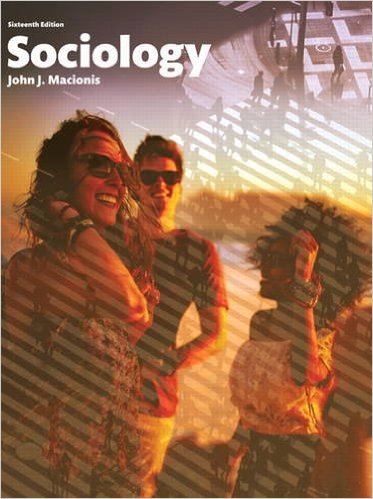 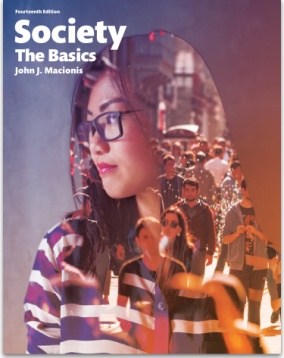 [Speaker Notes: This chapter explains that the concept of “race” is socially constructed. There is even greater complexity in the process of defining “multiracial.” How do sociologists define multiracial? How do they measure the size of the multiracial population?

Sources:
Colby, Sandra L. and Jennifer M. Ortman. “Projections of the Size and Composition of the U.S. Population: 2014 to 2060.”  U.S. Census Bureau, Population Estimates and Projections.  March 2015.

Patten, Eileen.  “Who Is Multiracial?  Depends on How You Ask.”  Pew Research Center, November 6, 2015.  PDF can be downloaded at http://www.pewsocialtrends.org/files/2015/11/2015-11-06_race-question-methods_FINAL.pdf]
How do others in my family perceive themselves?
How do other  people perceive me?
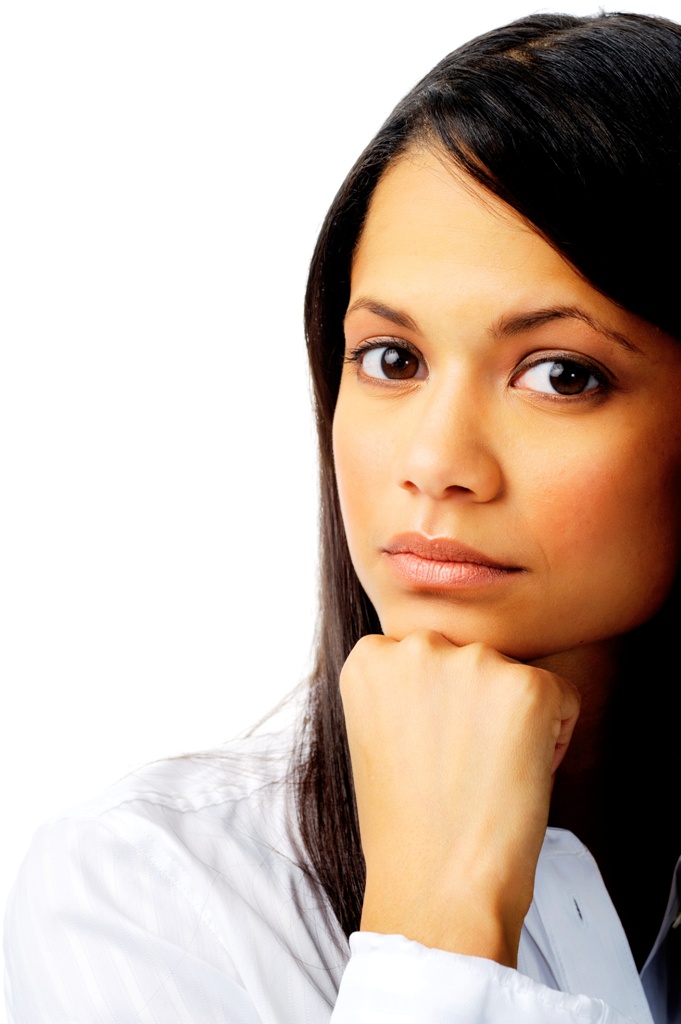 How far back in the family tree were my ancestors of  different races?
How do I think of myself?
[Speaker Notes: Given this complexity, how do researchers measure the size of the nation’s multiracial population?]
The Pew Research Center faced “a fundamental and unavoidable methodological challenge…”
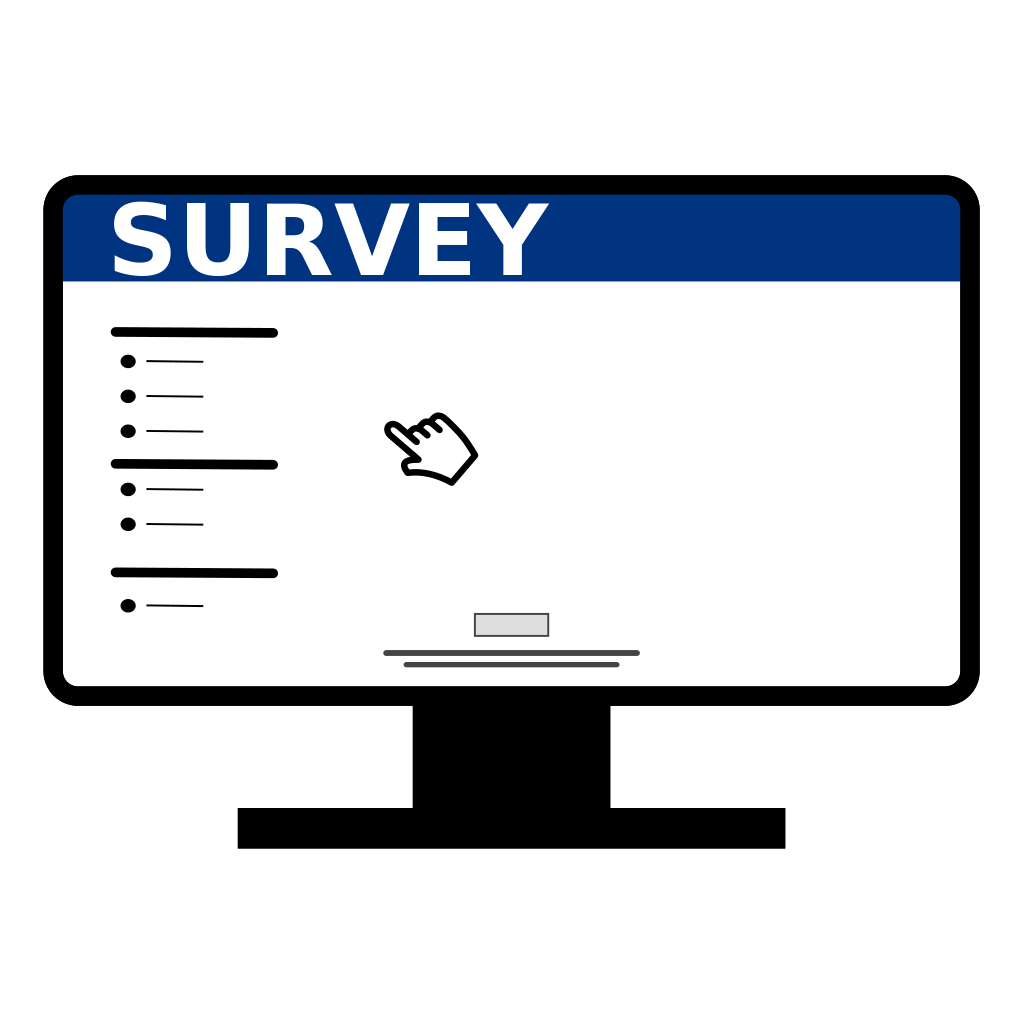 How to define and measure the concept “multiracial” in a public opinion survey?
Pew designed six survey experiments to test this…
[Speaker Notes: Here are a number of possibilities that the researchers at the Pew Research Center considered. Ask the class to assess the validity of each approach. What are the advantages and disadvantages of each approach?]
How the question is asked makes a difference.
3.7% of respondents were identified as multiracial when asked to “select one or more races” (with a separate question measuring Hispanic ethnicity).
16.6% of respondents said they were of two or more races OR one or more of their parents or grandparents were of  “some other race or origin” than their own.
but
[Speaker Notes: As always in research how one operationalizes a concept affects the measurement outcome. When researchers operationalized “multiracial” to mean people who selected two or more categories, 3.7 percent of subjects were defined as multiracial. When researchers operationalized “multiracial” to mean identifying with two or more races or having one or more parents or grandparents with some different racial identity, the multiracial share of the population was 16.6 percent.]
What did they learn?
Many Americans do not separate their race from their ethnic origin in the same way that researchers often do.  
 More people reported two or more races when provided with a more extensive list of race categories.
 Many people who did not self-identify as multiracial did report  in a follow-up question that they have parents or grandparents who were of a different “race or origin.”
[Speaker Notes: A 2015 survey found that 67 percent of Hispanic adults consider being Hispanic part of their racial background or both their racial and ethnic backgrounds. Sociologists typically consider “Hispanic” to be an ethnic category. But many people consider Hispanic to be a racial concept. 

Note the possibility that the parent/grandparent responses may be overstated because of people who (1) double-counted parents and grandparents and/or (2) interpreted “origin” to be national origin.  Researchers did a follow-up test to address this concern and found that the share of people with self-identification as multiracial OR identifying parents OR grandparents of different races was 6.9 percent, well below the earlier 16.6 share.]
The “attitudinal question” revealed that not everyone who is of more than one race identifies as being multiracial.
Q.  Do you consider yourself to be mixed race; that is, belonging to more than one racial group?
About a quarter of the people who chose “two or more races” in the race identification question also reported that they do not consider themselves mixed race.
25%
[Speaker Notes: Then there is the question of whether people who claim more than one race or who have ancestors of another race actually consider themselves to be multiracial. Pew researchers found that 25 percent of such people did not consider themselves to be multiracial.]
According to the U.S. Census Bureau, the number of multiracial people in the United States will nearly triple by 2060.
[Speaker Notes: So how large is the “multiracial” share of the U.S. population? The Census Bureau reports that the number of people who checked two or more racial categories exceeds 9 million people or about 3 percent of the population. The Census Bureau projects that the number of multiracial people will almost triple by 2060 and represent more than 6 percent of the population. See Table 14-1 in Chapter 14. (The Census Bureau asks about Hispanic ethnicity in a separate question.) 

Source for 2060 projections:  U.S. Census Bureau, “Population Projections.” 2014. http://www.census.gov/population/projections/data/national/2014/summarytables.html]
Discussion Questions
How do you define yourself in racial terms? Do you consider yourself to be “multiracial?” Explain.
 
Do you think it is important to know the size of the multiracial population? Why or why not?